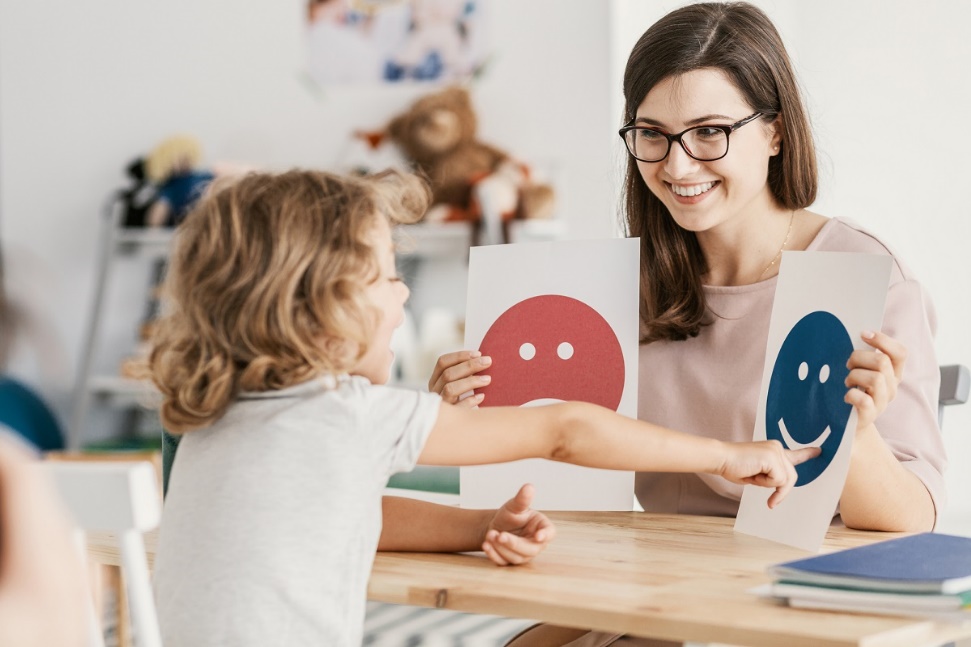 2022-2023
 навчальний рік
Звіт за результатами самооцінювання та спостереження за системою оцінювання здобувачів освіти                         «Дніпропетровський навчально-реабілітаційний центр №1»ДОР»
Графік самооцінювання якості освіти
 та освітньої діяльності
2024
-2025
2025
-2026
2023
-2024
2022
-2023
2021
-2022
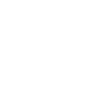 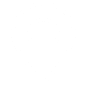 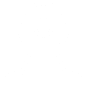 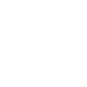 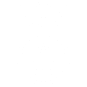 Самооцінювання за напрямом
«Освітнє середовище».
Самооцінювання за напрямом
«Система оцінювання здобувачів освіти».
Самооцінювання за напрямом
«Педагогічна діяльність».
Самооцінювання за напрямом
«Управлінські процеси».
Самооцінювання комлексне.
Система оцінювання здобувачів освіти Центру забезпечує               інформування учнів та їх батьків про критерії оцінювання та розуміння, як і за що оцінюють.
      Процес інформування і оприлюднення критеріїв для здобувачів      освіти розпочинається із Критеріїв оцінювання навчальних досягнень    учнів.
       При виконанні обов’язкових видів роботи вчителі користуються    розробленими критеріями оцінювання навчальних досягнень учнів,      які ґрунтуються на критеріях, затверджених МОН, а також враховують   особливості вивчення теми, освітню програму, компетентнісний підхід  до викладання предмету, організаційну форму проведення уроку, індивідуальні можливості дитини. Інформація про Критерії оцінювання доноситься учителями до учнів та батьків у різних формах: в усній формі, шляхом розміщення на інформаційних стендах, на сайті Центру.
       Адміністрація Центру здійснює контроль за системою оцінювання вчителів через спостереження за проведенням уроків, вивчення оприлюднених критеріїв оцінювання, освітлюючи результати на засіданнях педагогічної ради, МО. 
       Для кожного предмету вчителями – дефектологами створені        пам’ятки щодо Критеріїв оцінювання учнів Центру. 
      Застосовуючи систему оцінювання, педагоги припускають                   стимулювання та мотивацію учнів з ООП до навчання.
Критерії оцінювання здобувачів освіти
Критерії, правила і процедури оцінювання учнів у школі визначаються на основі               Критеріїв оцінювання навчальних досягнень учнів початкових класів з порушеннями        інтелектуального розвитку / навчально-методичний посібник / авт.: Чеботарьова О. В.,     Трикоз С. В., Блеч Г. О., Гладченко І. В., Бобренко І. В., Королько Н. І., Дмитрієва І. В.,    Остапенко Л. І., Тарновська Л. І., Гломозда І. В., Чухліб О. А., Стрілець Л. В.– К., ІСПП імені Миколи Ярмаченка НАПН України, 2020;                                                                               Критеріїв оцінювання навчальних досягнень учнів 5-10 класів з порушеннями інтелектуального розвитку /навчально-методичний посібник/ авт.: О.В. Чеботарьова, Г.О. Блеч, І.В. Гладченко, С.В. Трикоз, І.В. Бобренко, Н.А. Ярмола та ін.: за ред.: О.В. Чеботарьової. – К., ІСП НАПН України, 2019. 
      Система оцінювання навчальних досягнень учнів з порушеннями інтелектуального     розвитку:
- має у своїй основі чіткі і зрозумілі вимоги до навчальних результатів;
 - дозволяє гарантовано досягти і перевищити результати;
 - заохочує учнів апробувати різні моделі досягнення результату без ризику отримати за це негативну оцінку;
- дає можливість розвивати в учнів впевненість у своїх здібностях і можливостях;
- використовує самооцінювання і взаємооцінювання як важливий елемент навчальної       діяльності.
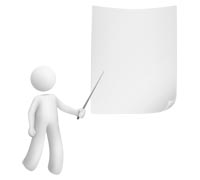 Аналітичний звіт щодо системи оцінювання здобувачів освіти
1.Наскільки Ви погоджуєтесь з наступним           твердженням:
(Результати
опитування батьків)
Аналітичний звіт щодо системи оцінювання здобувачів освіти
2.  Ви отримуєте інформацію про критерії, правила та процедури оцінювання Вашої дитини?
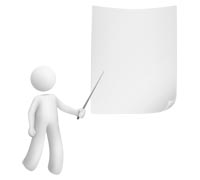 Аналітичний звіт щодо системи оцінювання здобувачів освіти
3.  «Я впевнений(на), що знаю критерії                     оцінювання своєї дитини»:
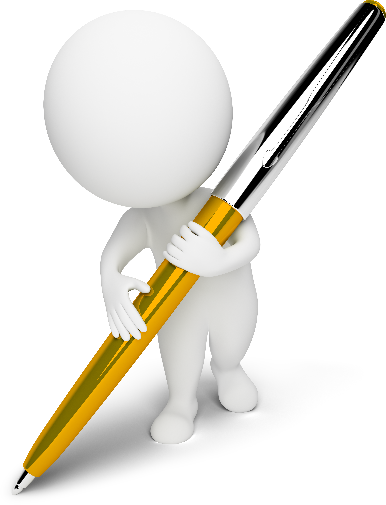 Аналітичний звіт щодо системи оцінювання здобувачів освіти
4. Наскільки справедливо вчителі оцінюють          навчальні досягнення Вашої дитини?
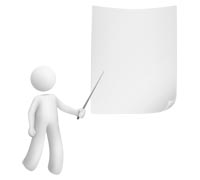 Аналітичний звіт щодо системи оцінювання здобувачів освіти
5. Наскільки доступно вчителі пояснюють та аргументують виставлення оцінок вашій дитині?
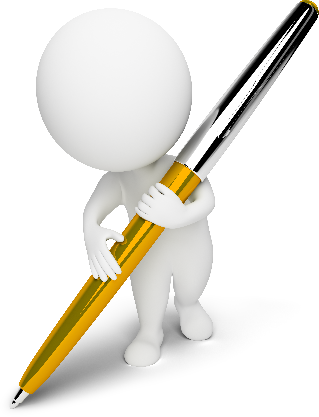 Аналітичний звіт щодо системи оцінювання здобувачів освіти
6. Чи відповідають результати тематичних,         семестрових оцінок дитини поточним оцінкам?
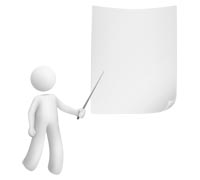 Аналітичний звіт щодо системи оцінювання здобувачів освіти
7. Яка форма контролю, на Ваш вигляд
 є більш об’єктивною?
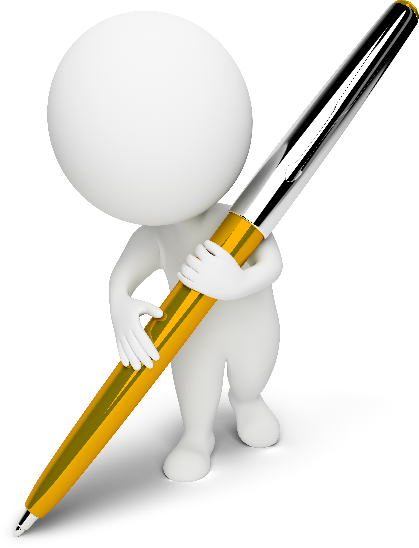 Аналітичний звіт щодо системи оцінювання здобувачів освіти
8. Як ви отримуєте зворотній зв’язок         від навчання дитини?
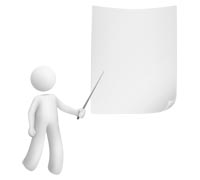 Аналітичний звіт щодо системи оцінювання здобувачів освіти
9. Чи підбадьорюють вчителі дитину,                    якщо вона утруднюється в навчанні,                               чи заохочують її до навчання?
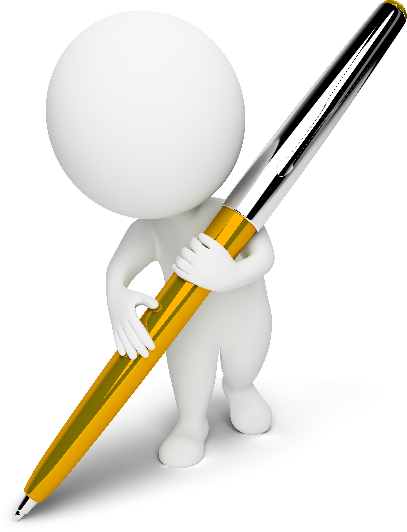 Аналітичний звіт щодо системи оцінювання здобувачів освіти
10. Від чого залежать результати навчання  Вашої дитини?
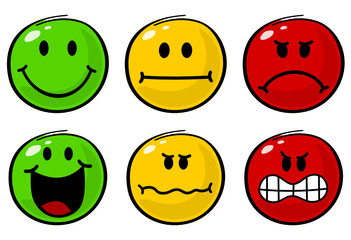